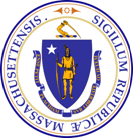 Community Behavioral HealthPromotion and Prevention Commission
Kate Ginnis, MSW, MPH, MS
Senior Director of Child, Youth, and Family Policy and Programs
MassHealth

February 10, 2022
3:00-4:30 pm

Zoom
1
Agenda
Welcome
Approval of 12/9 Meeting Minutes
DESE School-based Promotion and Prevention Initiatives
Review of Draft 2021 Annual Report
Open Meeting Law and Conflict of Interest Refresher
Upcoming Meetings
Review of Draft 2021 Annual Report
Overview
Report will be submitted to the Legislature on March 1, 2022
Similar to the Commission’s 2020 report, structured as a letter from the Commission Chair, summarizing the group’s activities to date
Final version will be posted to the Meeting Materials page on the Commission’s Mass.gov webpage
Open Meeting Law and Conflict of Interest Refresher
Open Meeting Law
The Commission’s meetings are subject to the Open Meeting Law (OML) and must be held in public with notice of the meeting, including the agenda, provided to the public at least 48 hours in advance.

We are currently operating under an extension of the emergency act signed by Governor Baker that extended certain COVID-19 measures adopted during the State of Emergency until April 1, 2022. This emergency act suspended certain provisions of the OML and permits us to conduct our meetings remotely.

Under the OML, members cannot communicate with a quorum (simple majority) of the members regarding topics before this Commission (in person or via email) outside of a public meeting.

For any questions about the OML, feel free to reach out to Commission staff or contact the Attorney General's Division of Open Government directly at(617) 963-2540 or openmeeting@state.ma.us

Additional information can be found at: www.mass.gov/the-open-meeting-law
Open Meeting Law and Conflict of Interest Refresher
Conflict of Interest
By the very nature of their service on the Commission, members are considered special state employees and are subject to the State’s Conflict of Interest Law.
In addition to familiarizing themselves with the details of the Conflict of Interest Law, members are required to undertake a required online Conflict of Interest training upon joining the Commission and every other year thereafter. All certification forms should be sent directly to Commission staff to maintain in our records.
Commission members should view the State Ethics Commission as a resource and are encouraged to contact the State Ethics Commission with any questions or concerns related to potential conflicts of interest and any required disclosures.
The State Ethics Commission can be contacted at (617) 371-9500
Requests for advice can also be submitted through the State Ethics Commission’s website: www.mass.gov/orgs/state-ethics-commission
Advice is confidential and cannot be provided for past conduct or for matters pertaining to a third party.
Upcoming Meetings
What are members’ thoughts on the meeting cadence for this Commission going forward? Quarterly?